PUNJAB COMMUNICATIONS LTD
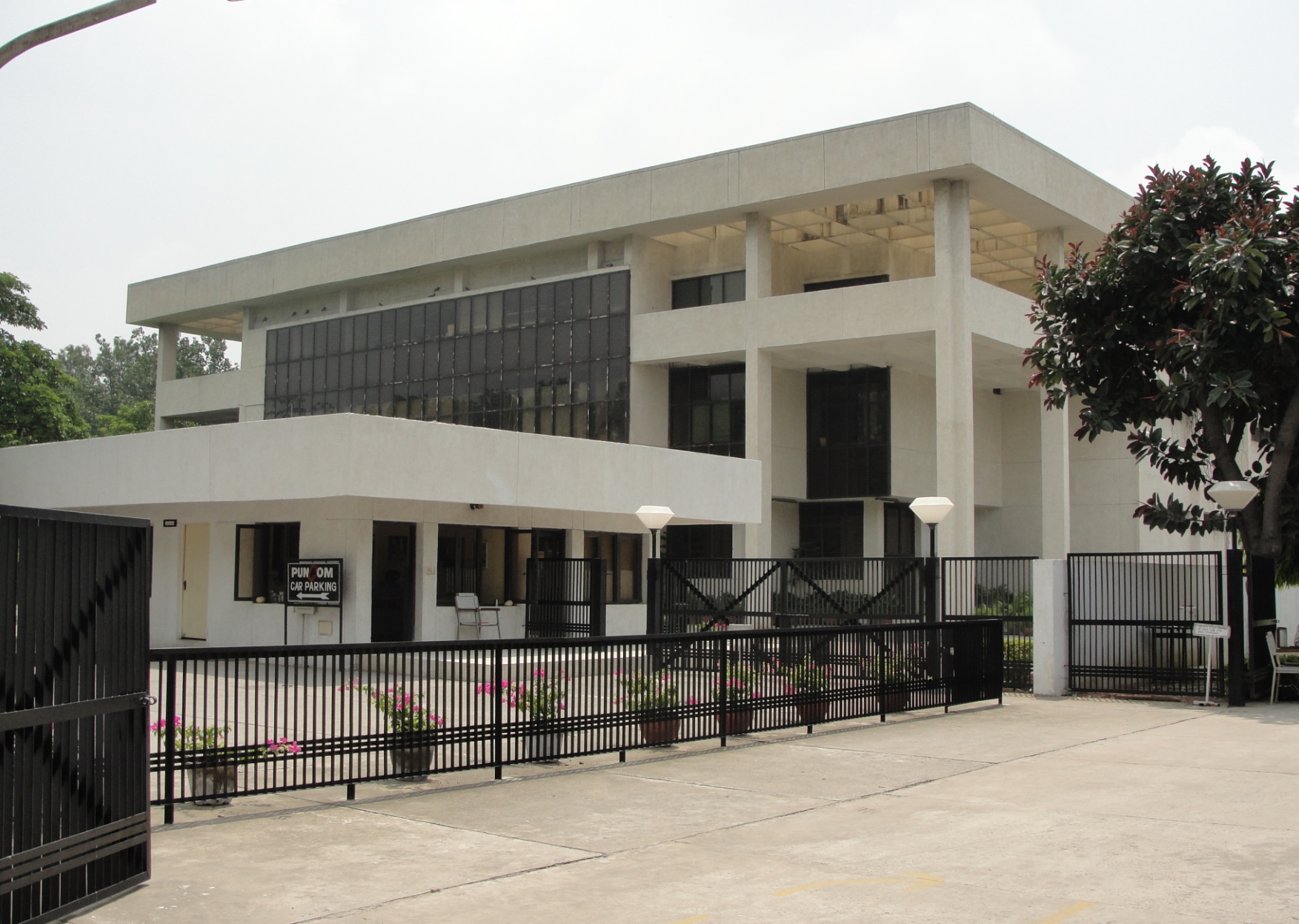 A Premier Telecom & IT Company of India
ABOUT US
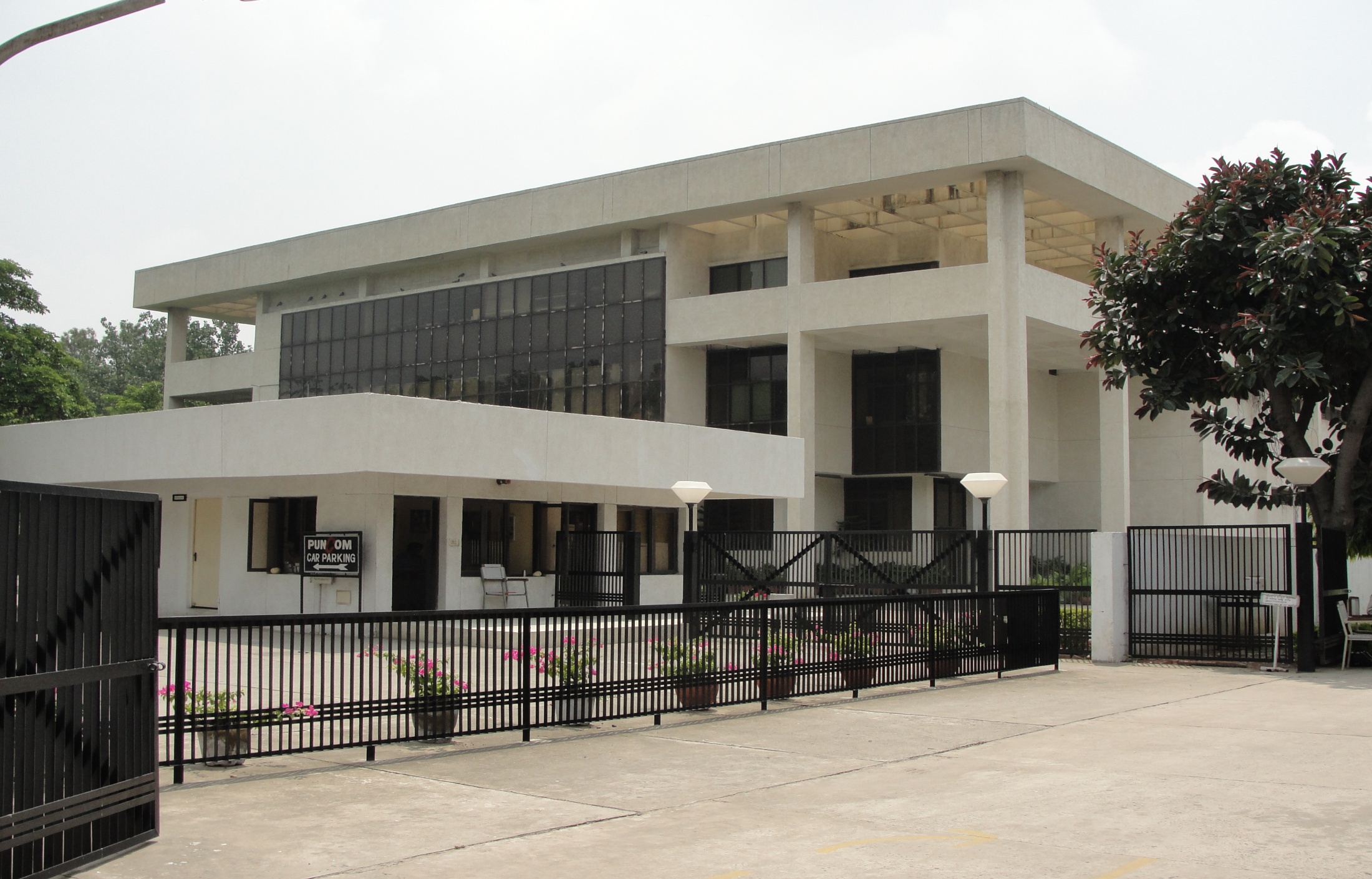 Listed state Govt PSU incorporated in 1981
  A Premier Telecom equipment manufacturer.
  Sophisticated Manufacturing Line
  ISO 9001 certified operations
  Pan-India customer base & operations
  Financially strong, debt free   
After sales support and repair infrastructure
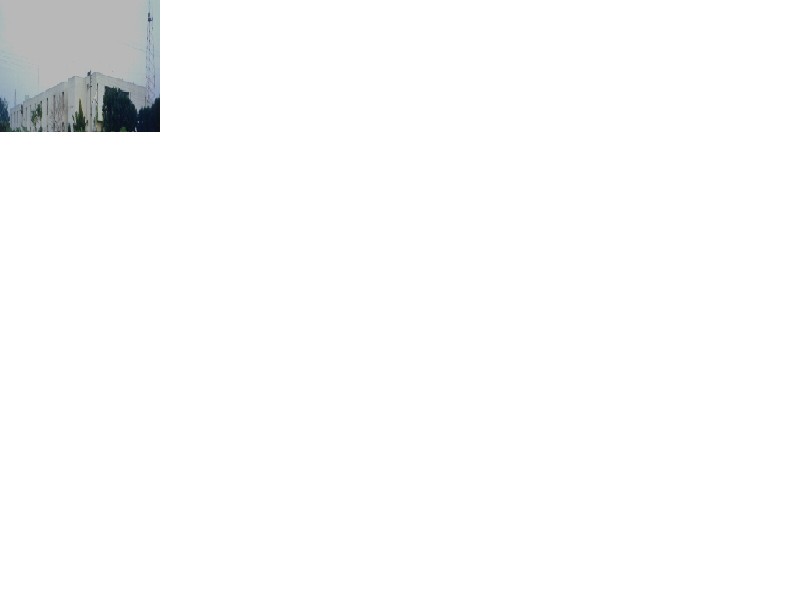 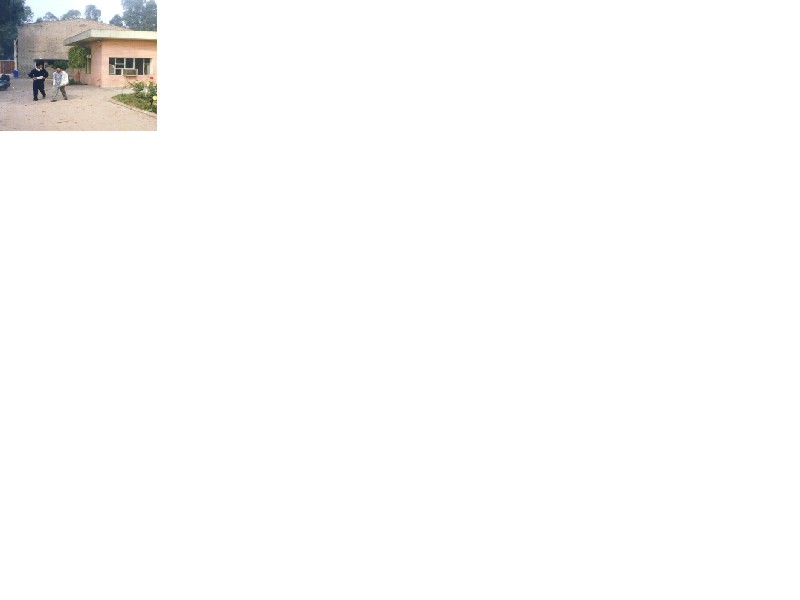 1991  Building 2
1981  Building
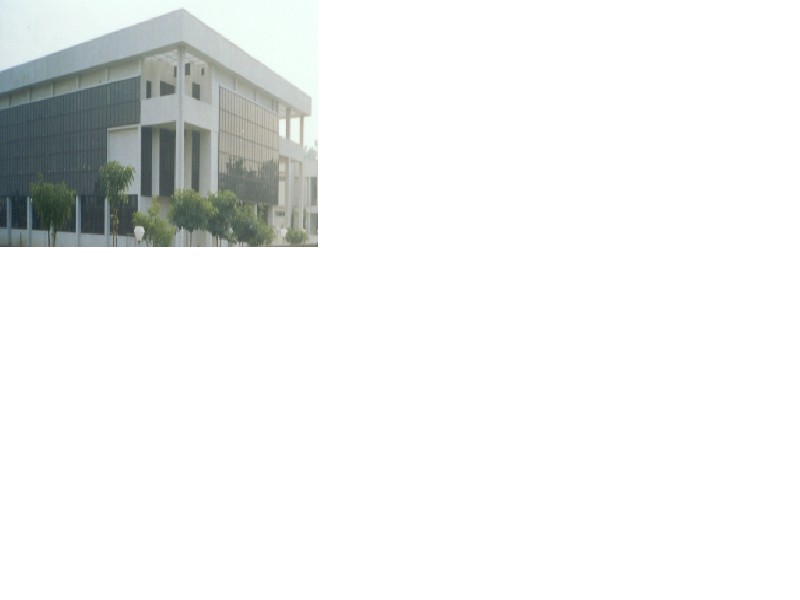 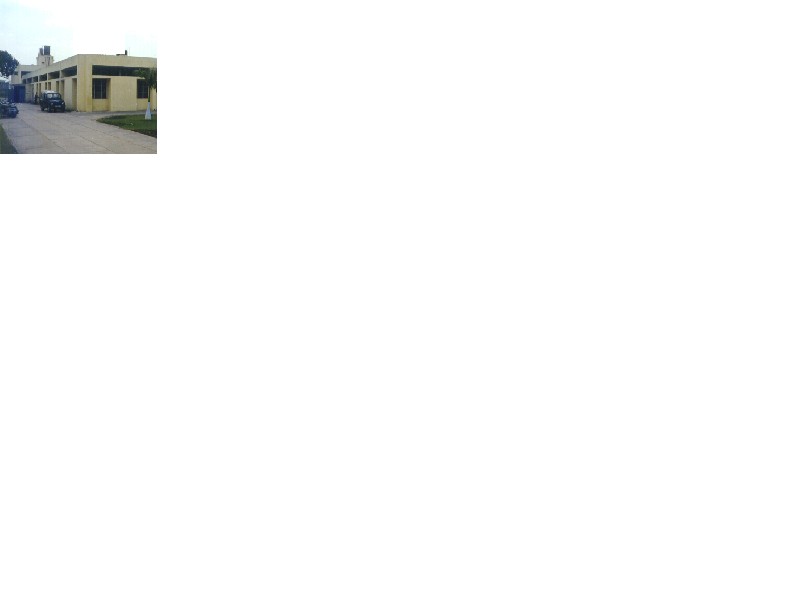 1985  Building
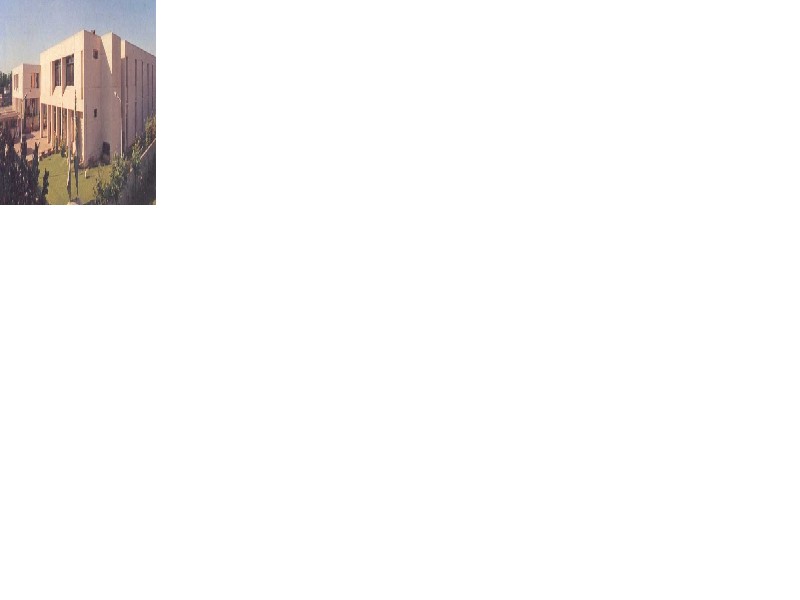 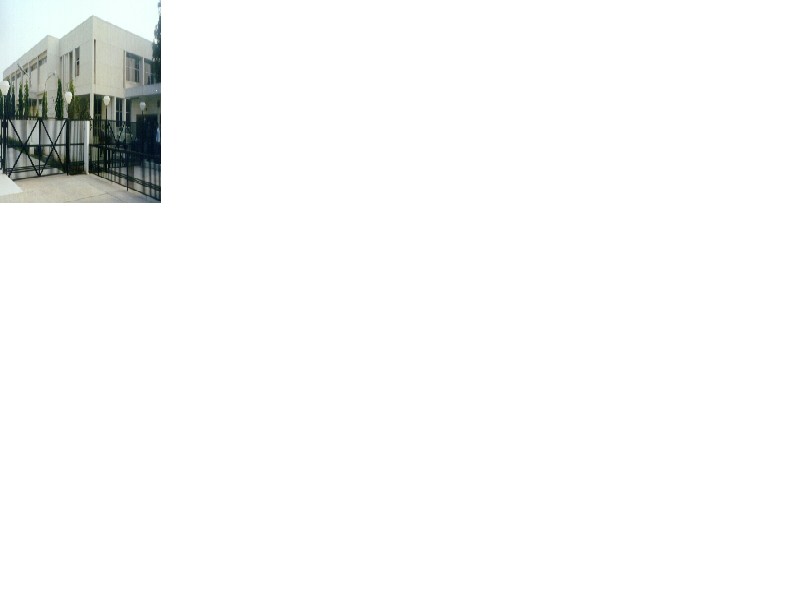 1987  Building 1
1993  Building 4
1997 Building 5
INFRASTRCTURE
Started from small rented building
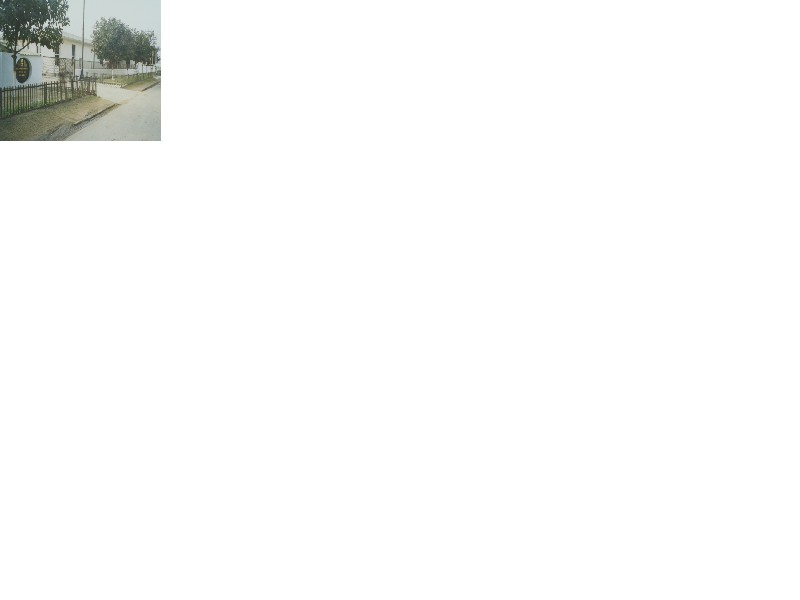 1992  Building 3
PunCom has grown to 5 buildings
MAIN ACTIVITIES
Telecom Equipment Manufacturing
Nation-wide Turnkey Projects
Installation and Commissioning
Repair & Maintenance
Education  and Training
Product Engineering
Technology Acquisition, Absorption, Production
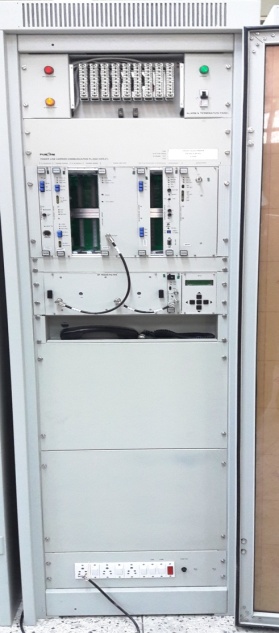 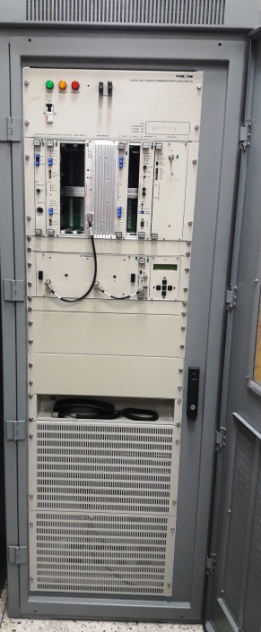 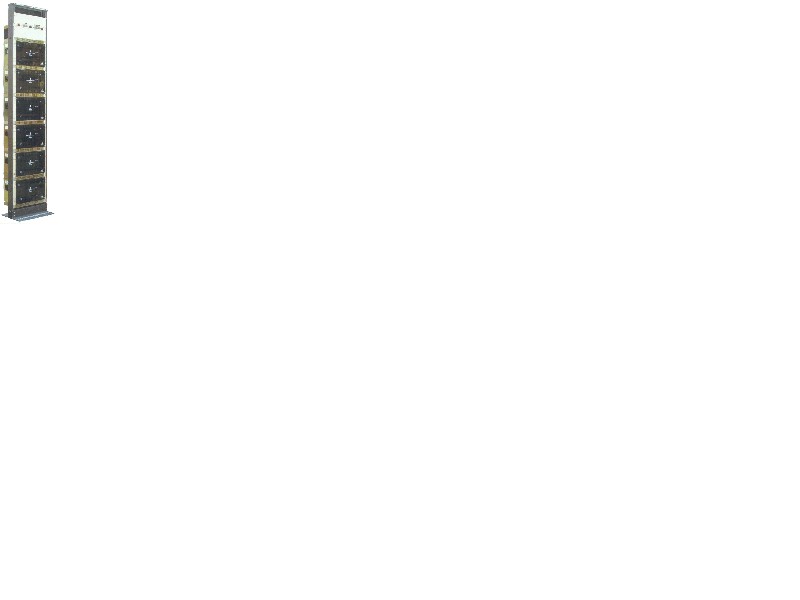 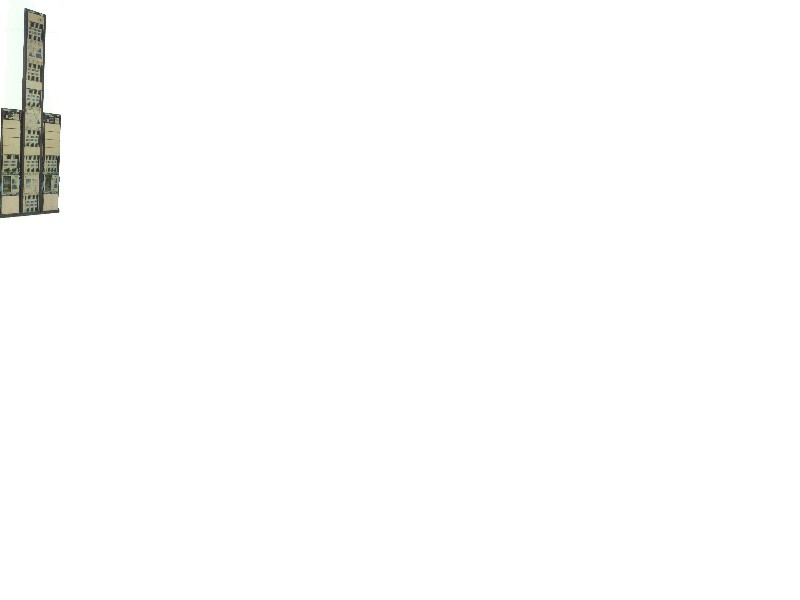 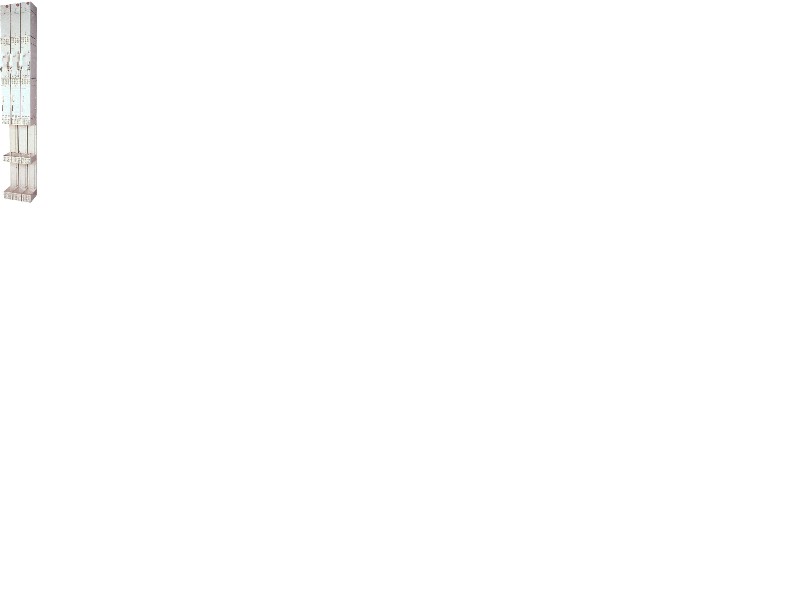 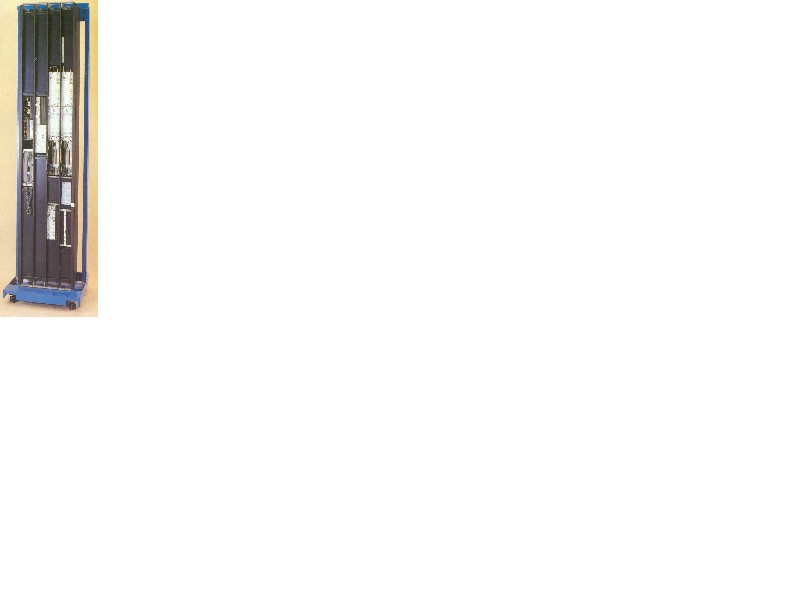 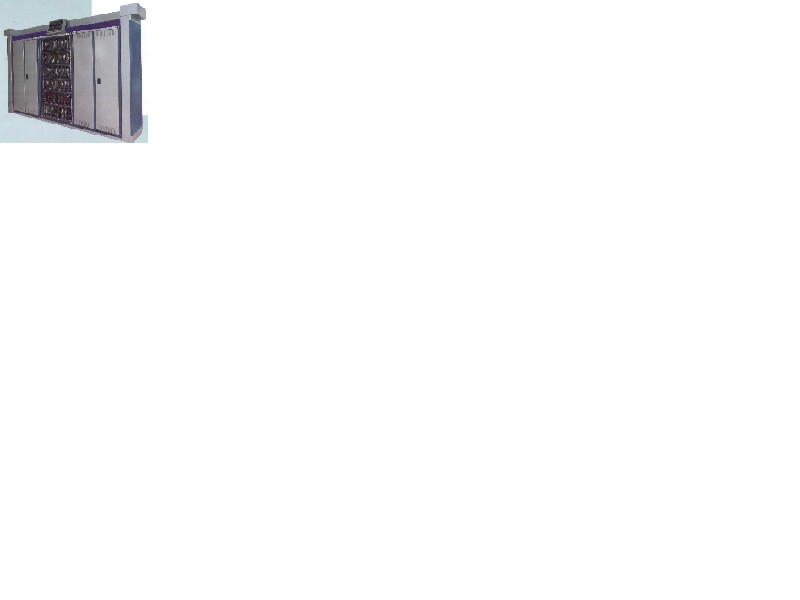 MAJOR PRODUCTS
Products
Technology
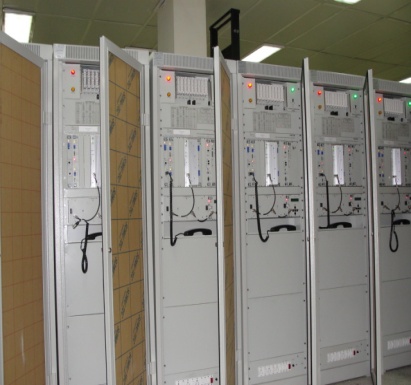 PLCC
PUNCOM
2 Mb Drop/Insert  Mux 
SMPS Power Plant  -48V up to 150A
STM 1/4/16

Protection Coupler
Tie up with Tejas, GE, Fibcom

Tie up with GE(Alstom), France
PAST PRODUCTS & TIE-UPS
FDM/Trans multiplexers - Granger associates, USA
30 Channel UHF radio – ARE, Italy
Microwave radio and STM-16 – Alcatel, France
Switching equipments upto 40,000 lines - C-DOT, India
PCM multiplexer /Higher order MUX/OLTE – PUNCOM
VSAT equipment – PUNCOM
Avalanche Victim Detector – LRDE, India
STM1/4/16/64 and 2.5G/10G DWDM – Huawei, China
PROJECTS
OFC based projects in Railways
Project work in Power Utilities
Solar Projects
PunCom has Project teams handling all aspects of Project   planning, Supply, Installation/ Commissioning, Warranty/AMC of turnkey telecom projects on Pan India basis
Strengths in projects based around Puncom manufactured/ supplied products
Most projects handled by core project teams, aided by local sub-contractors where necessary.
ASSEMBLY INFRASTRUCTURE
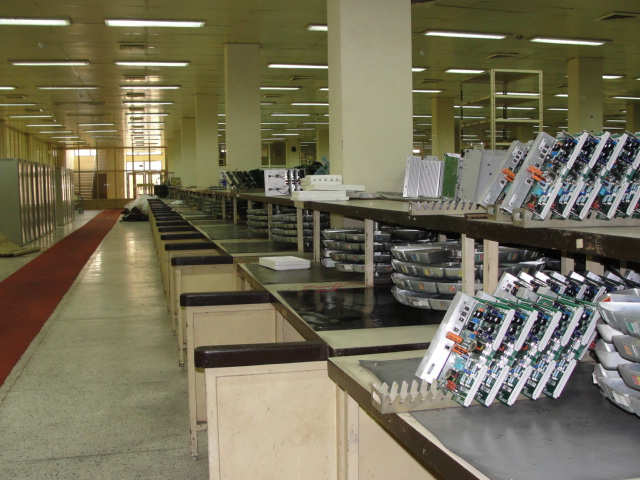 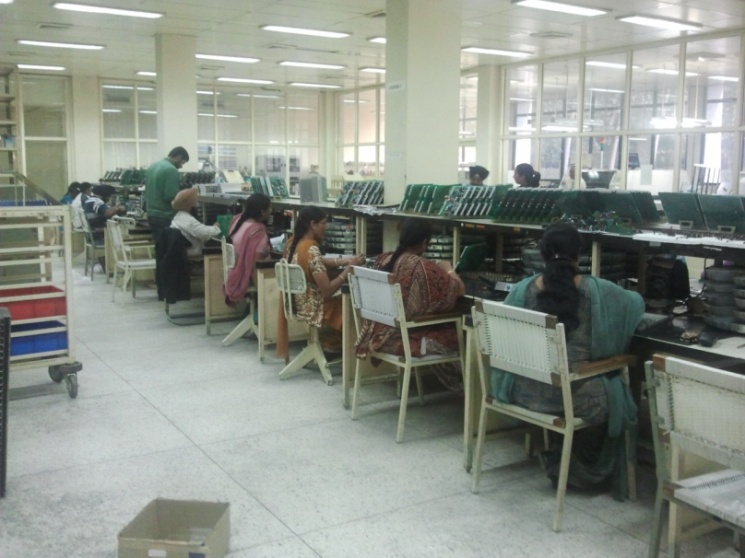 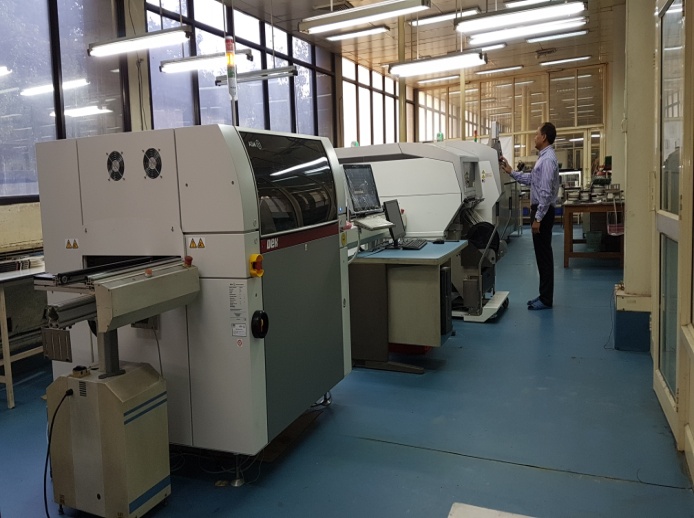 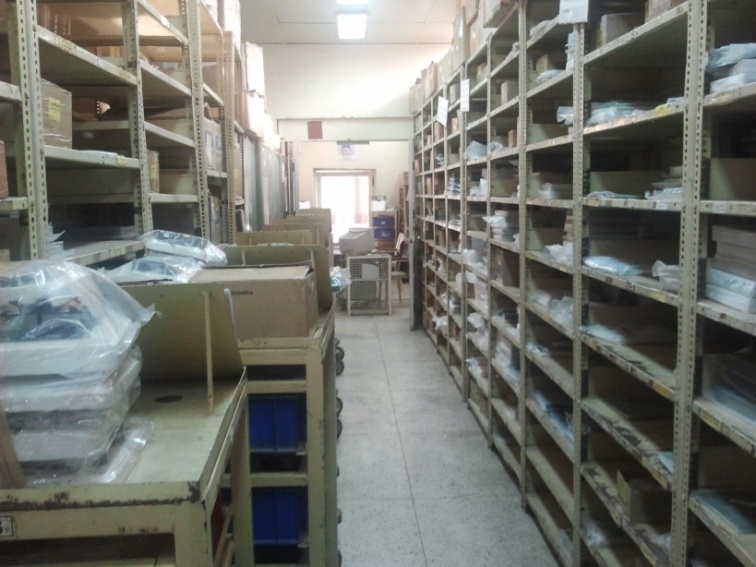 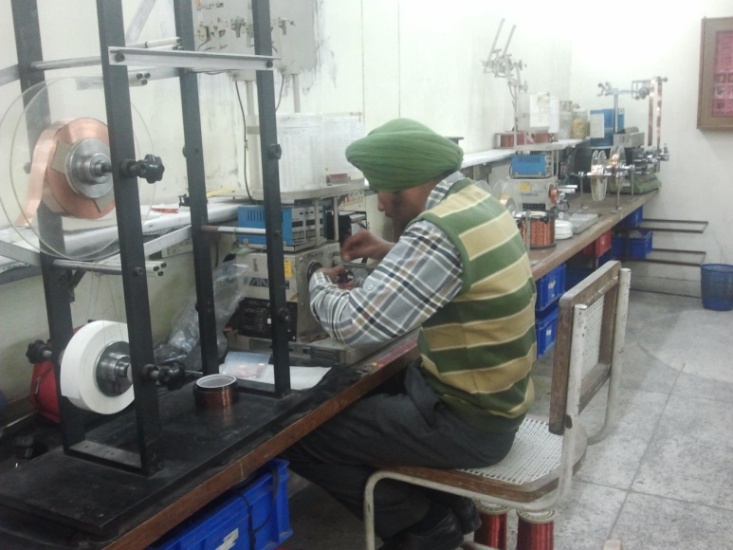 MANUFACTURING INFRASTRUCTURE
PunCom has sophisticated SMT Assembly line for hi-tech equipment manufacturing
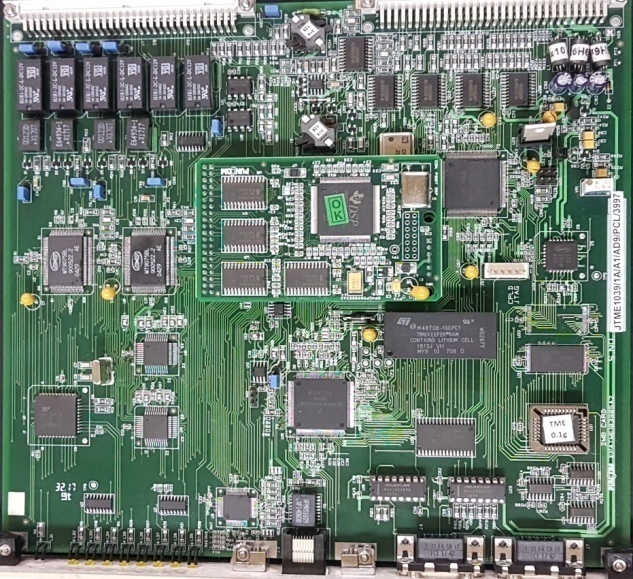 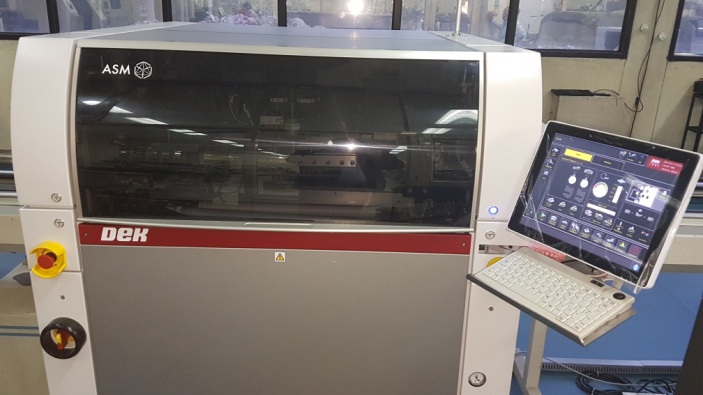 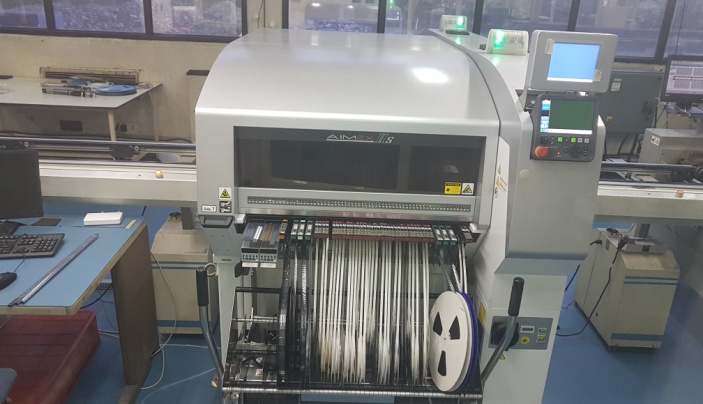 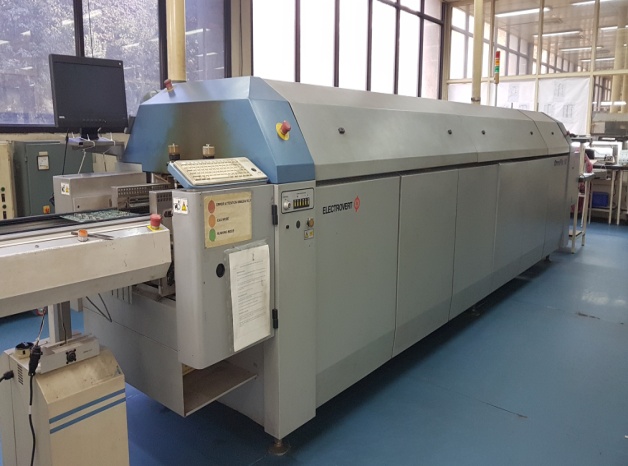 DEK Screen Printer
Fuji Pick & Place
Electrovert Reflow Oven
MANUFACTURING INFRASTRUCTURE
SMT PICK ’n PLACE
SMT Pick & Place Fuji Aimex IISPackages supported : Chip, SOIC, PLCC, QFP, BGA, SOT, DPAK etc.
Fine pitch placement upto 10 mil.
130 feeder slots (Electronic Intelligent Feeders) with Tray Exchanger unit.Component co-planarity Check
CPH : CHIP-25000, Fine Pitch – 5000
 REFLOW OVEN	
Electrovert Model omniflo 10.
Upper and lower heating/Cooling zone.
Forced Air Convection Type.
6 point thermal profiling.
Thermal profile storage:1000.
MANUFACTURING INFRASTRUCTURE
SCREEN PRINTER
	Solder Paste Screen Printer DEK NEO Horizon 03ix.	Solder paste and glue screen printing
Frame size max upto 29"X29"
Print speed 2mm to 300mm/sec
System alignment capacity ± 12.5 micron @6Sigma, cpk>/=2
Cycle Time = 8 Sec + Process
WAVE SOLDERING
Single & double wave, No clean flux
Temperature controlled pre heaters
COIL WINDING 
Copper  tape and wire winding machine.
MANUFACTURING INFRASTRUCTURE
Expert Manpower for SMT and discrete assembly.
Skilled Manpower for Cable and Coils assemblies
ESD Controlled Environment 
Temperature Controlled Soldering Station
PCB Baking Station for better soldering quality
Pneumatic Formation and lead cutting machines
Varnish Chamber
Conformal Coating
MANUFACTURING INFRASTRUCTURE
Environmental and Stress testing facilities
Walk-in Environment Chamber for environmental stress testing
Temperature cycling chambers
Vibration test  machine 
Bump testing machine
High Voltage tester
INTEGRATION & TESTING
Wide range of instruments and expert manpower available for testing of systems/sub-systems
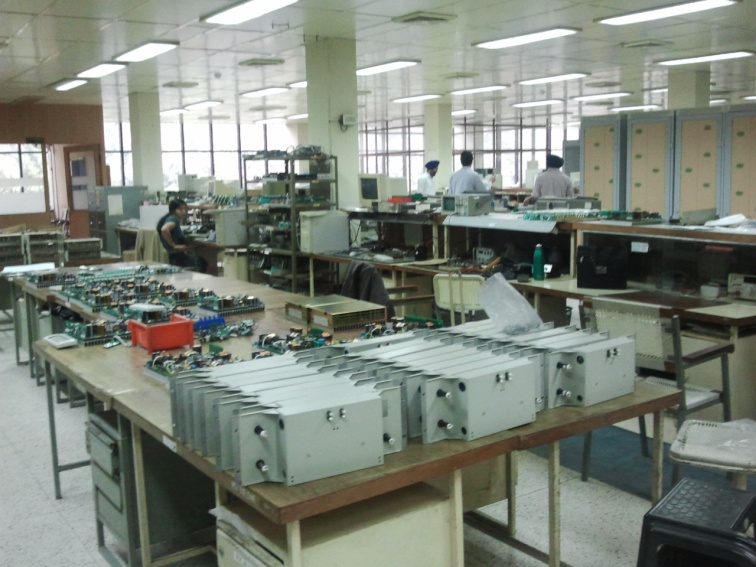 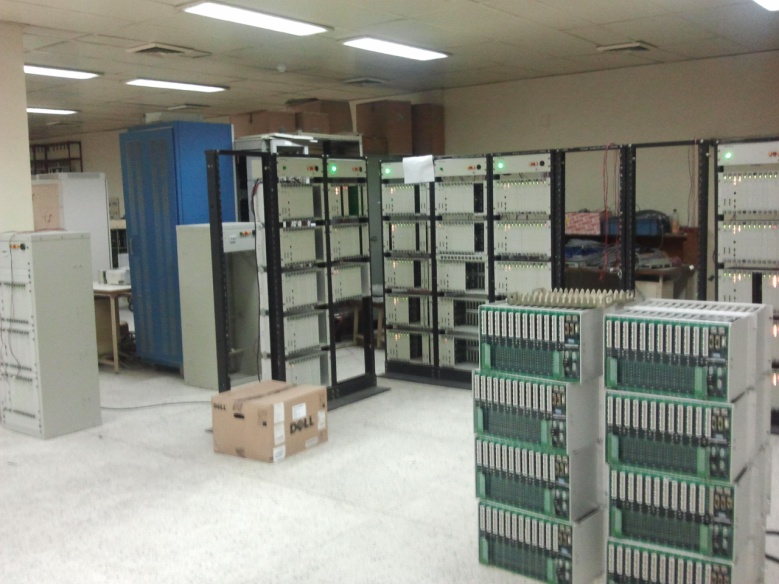 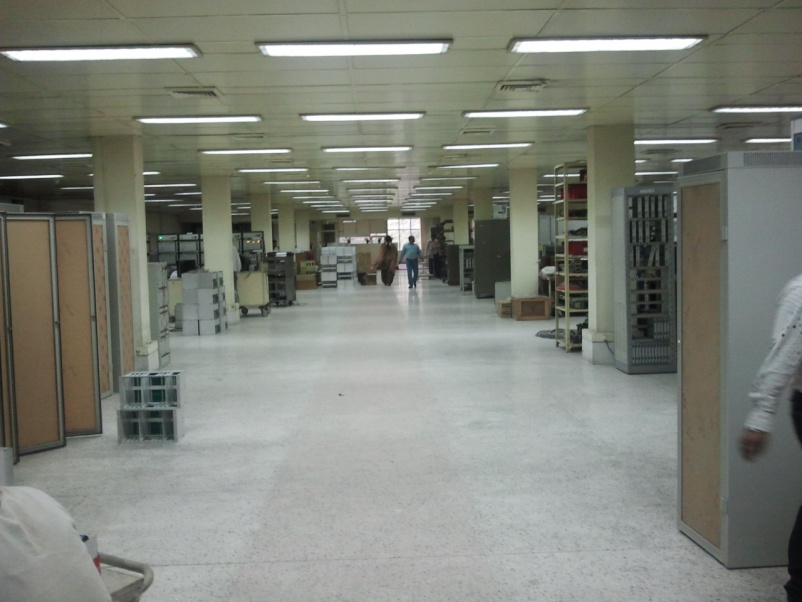 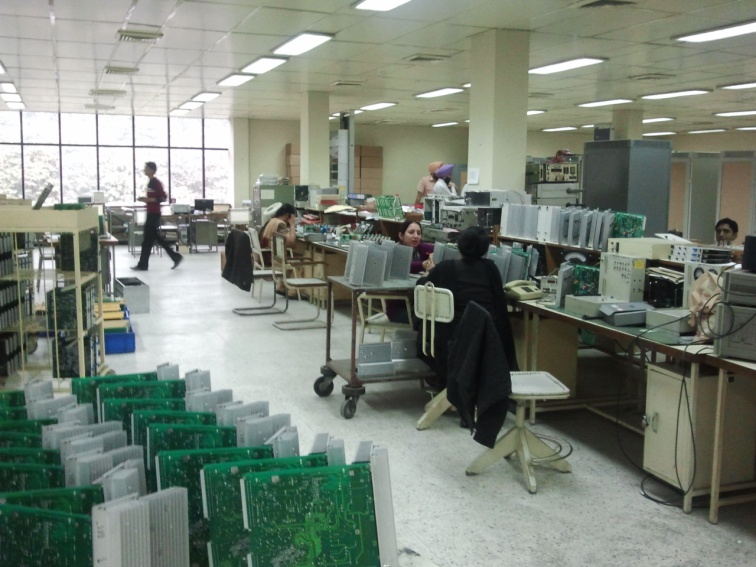 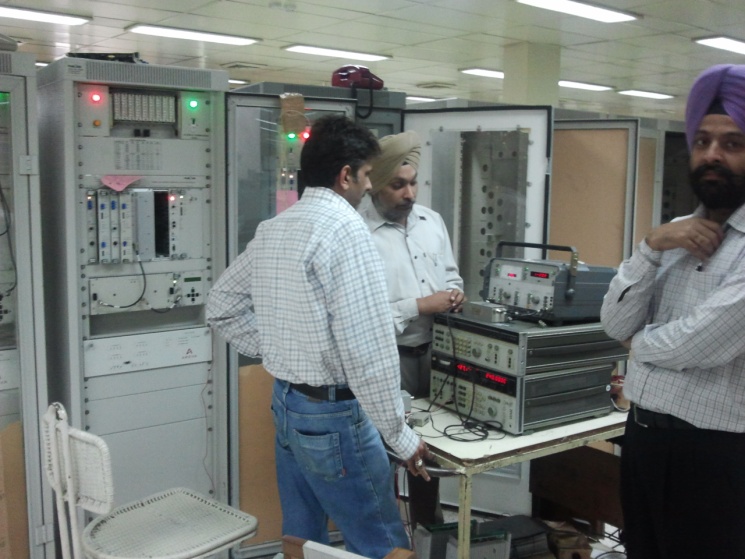 Test Equipments
Spectrum Analyzers
Data Analyzers
Logic Analyzers
Power Meters
Synthesized Source
Selective Level Meter
Telecom Analyzer
Network Analyzer
Optical Spectrum Analyzer
Pulse Tone Generator
Audio Power Meter
Microwave Link Analyzer etc.
*Partial list
Major Customers
Power Grid Corporation of India(PGCIL)
Indian railways
BHEL
State Power Utilities like PSTCL, RRVPNL, APTRANSCO, UPPTCL, MPPTCL etc. etc.
Private EPC contractors active in Railways and Power sector.
BSNL
*Partial list
EDUCATION AND TRAINING
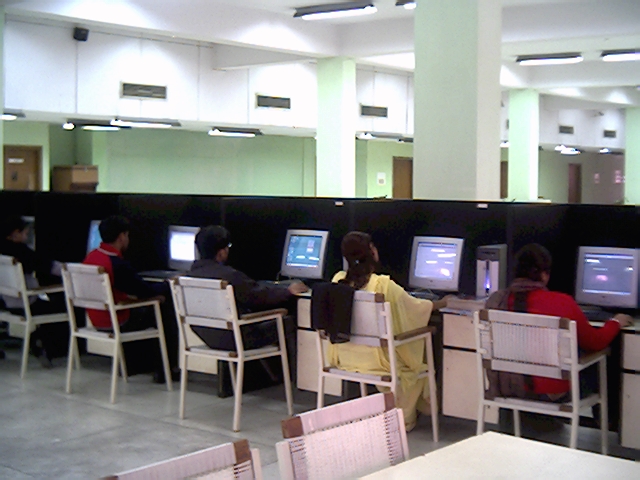 Puncom offers a range of training programs for undergraduate students and career oriented courses for professionals in hi-tech areas like embedded system design, FPGA/CPLD and VHDL, Telecom Technologies like Multiplexing & Power Line Communications, networking and security, client server technologies, real time operating system etc
HIGHLIGHTS

Professional training based on live projects

Well stocked library and labs.

Experienced Telecom , IT, Networking faculty

Assembly lines / workshops exposure

Training aids like multimedia projectors, training kits / boards etc.

Fully equipped infrastructure for on line training for more than 500 students in multiple batches
PUNCOM STRENGTHS
260 Employees including 70 engineers.
Strong in house product and software design strengths
Sophisticated SMT Assembly line for hi-tech equipment     manufacturing
Capital Equipments : Rs.40Cr.
Air-Conditioned Area ( 190,000 sq ft)
Standby Captive Power Generation : 3 MW
Countrywide After Sales Support Network
Net worth more than Rs.78 Cr.
1987
FINANCIALS & INFRASTRUCTURE
Puncom has an equity base of 12m shares at a face value of Rs 10
71% equity is held by Punjab Infotech, a wholly owned corporation of Punjab Govt. Balance equity is with financial institutions and general public
The company is listed on Bombay Stock Exchange (BSE).
Puncom has its manufacturing complex and other fixed assets in close proximity in Mohali. 
The company is financially strong and debt free.
Thanks
Contact Details
Punjab Communications Limited
B-91, Industrial Area, Phase 8, 
Mohali (Punjab), Chandigarh - 160071 
Contact : +91-172-2237101, 3046900
Fax : +91-172-2237125, 3046919
puncom@puncom.com
www.puncom.com